স্বাগতম
শিক্ষক পরিচিতি
নামঃ মোঃ মোশাররফ হোসেন 
পদবিঃ প্রভাষক 
বিষয়ঃ গণিত
আটোয়ারি আদর্শ মহিলা ডিগ্রী কলেজ
আটোয়ারি ,পঞ্চগড় ।
মোবাইলঃ ০১৭২৫-৪৯৬১৯৬
পাঠ পরিচিতি
বিষয়ঃউচ্চতর গণিত 
 শ্রেণীঃএকাদশ
অধ্যায়ঃপ্রথম  
তারিখঃ১০/০৬/২০২১
ছবিগুলি লক্ষ্য কর
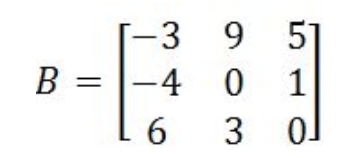 পাঠের শিরোনাম
ম্যাট্রিক্সের প্রাথমিক ধারণা
শিখনফল
এই পাঠ শেষে শিক্ষার্থীরা------ 
   ১।  ম্যাট্রিক্স কি তা লিখতে পারবে । 
   ২। বিভিন্ন ধরনের ম্যাট্রিক্স বর্ণনা করতে পারবে । 
   ৩। ম্যাট্রিক্সের যোগ, বিয়োগ  ও গু্ণের সমস্যাবলি সমাধান করতে পারবে ।
চিত্রগুলি লক্ষ্য কর
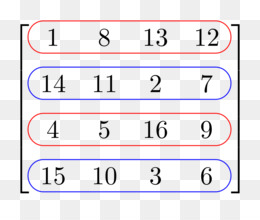 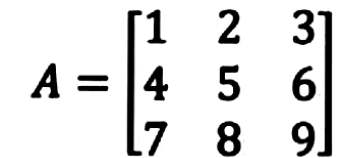 একক কাজ
ভূক্তি কি ?
একক কাজের সমাধান
ম্যাট্রিক্সের ভিতরে অবস্থিত প্রত্যেকটি উপাদানকে / মানকে ভূক্তি বলা হয় ।
ভিডিওটি দেখি
জোড়ায় কাজ
১।  ম্যাট্রিক্সের সারি কাহাকে বলে ? 
    ২।   ম্যাট্রিক্সের কলাম কাহাকে বলে ?
জোড়ায় কাজের সমাধান
১। যে ম্যাট্রিক্সের একটি মাত্র সারি থাকে তাকে সারি ম্যাট্রিক্স বলে ।

২। যে ম্যাট্রিক্সের একটি মাত্র কলাম থাকে তাকে কলাম ম্যাট্রিক্স বলে ।
ছবিটি লক্ষ্য কর
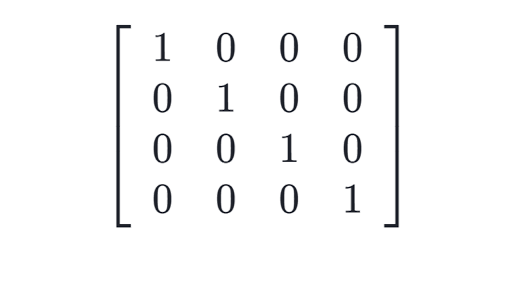 দলীয় কাজ
চিত্রটি হতে কি কি ম্যাট্রিক্স পাওয়া যায় তা উল্লেখ কর ।
দলীয় কাজের সমাধান
চিত্রটি হতে অভেদক ম্যাট্রিক্স , কর্ণ ম্যাট্রিক্স ও বর্গ ম্যাট্রিক্স পাওয়া যায় ।
মূল্যায়ন
১। ম্যাট্রিক্সের ভিতরে সারি সংখ্যা ও কলাম সংখ্যা সমান থাকলে তাকে কি ম্যাট্রিক্স বলা হয় 
 (ক) সারি ম্যাট্রিক্স   (খ)কলাম ম্যাট্রিক্স                 (গ)বর্গ ম্যাট্রিক্স       (ঘ)আয়তাকার ম্যাট্রিক্স
বাড়ির কাজ
ম্যাট্রিক্সের ক্রম সম্পর্কে তুমি কি জান উদাহরণসহ লিখে নিয়ে আসবে ।
ধন্যবাদ
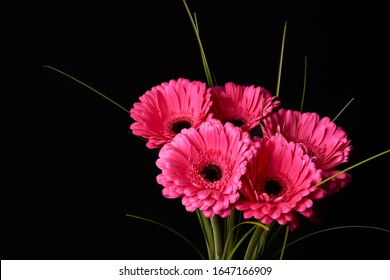